Urudžbeni zapisnik
Silvija Đirlić
Urudžbeni zapisnik
Uredsko poslovanje
  
  - skup pravila o u postupanju s pismenima, njihovu primanju i izdavanju pismena, njihovoj evidenciji i dostavi u rad, obradi, korištenju, otpremanju, čuvanju, izlučivanju i predaji nadležnom arhivu ili drugom nadležnom tijelu.
Urudžbeni zapisnik
Uredba o Uredskom poslovanju  NN 7/09
      TKO?
        - Tijela državne uprave
        - Tijela i službe jedinica lokalne i područne (regionalne) samouprave 
         - Stručne službe Vlade Republike Hrvatske i Hrvatskoga sabora, Ured predsjednika Republike Hrvatske, druga državna tijela (ako za njihovo poslovanje nisu doneseni posebni propisi)
Urudžbeni zapisnik
ŠTO?
    - pomoćna djelatnost uprave važna za uredno, stabilno i racionalno poslovanje
    - dio administrativnog poslovanja koji se, uglavnom, odnosi na rukovanje dokumentacijom
Urudžbeni zapisnik
Temeljni pojmovi uredskog poslovanja 
 • BROJČANA OZNAKA – identifikacija predmeta odnosno pismena koja se sastoji od klasifikacijske oznake i urudžbenog broja:
 • Klasifikacija oznaka (KLASA) - označava predmet prema sadržaju, vremenu nastanka, obliku i rednom broju predmeta
 • Urudžbeni broj (URBROJ) - označava stvaratelja pismena, godinu nastanka i redni broj pismena unutar predmeta
Urudžbeni zapisnik
Urudžbeni zapisnik
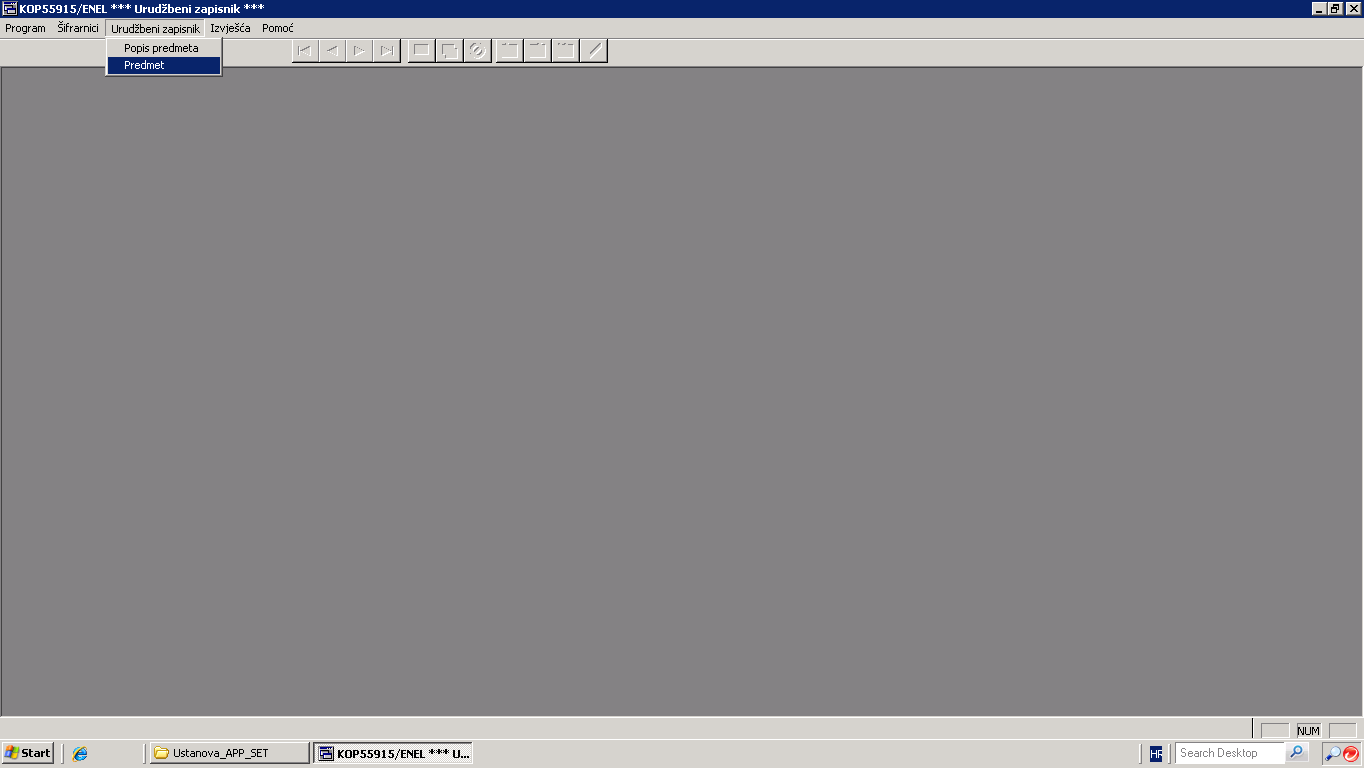 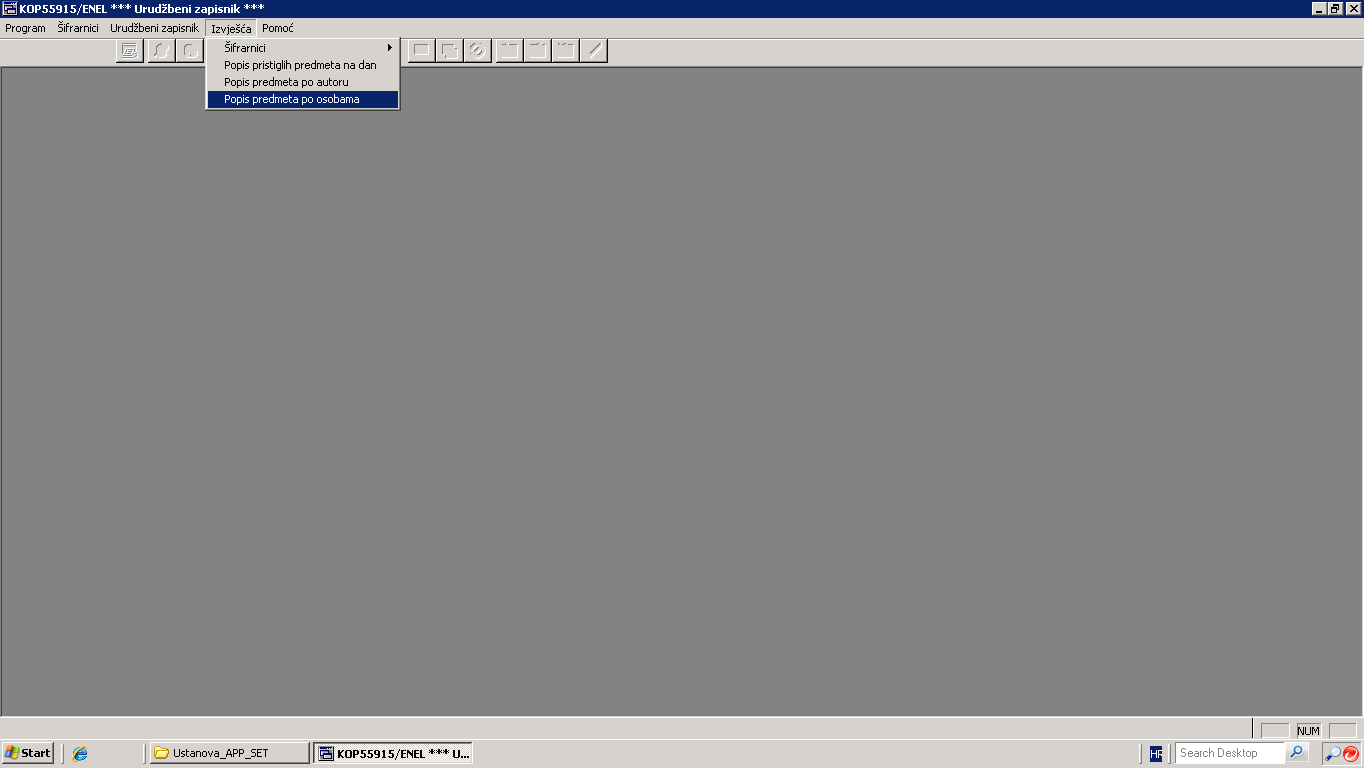 Urudžbeni zapisnik
Šifrarnici
Mjesto, Općina , Županija
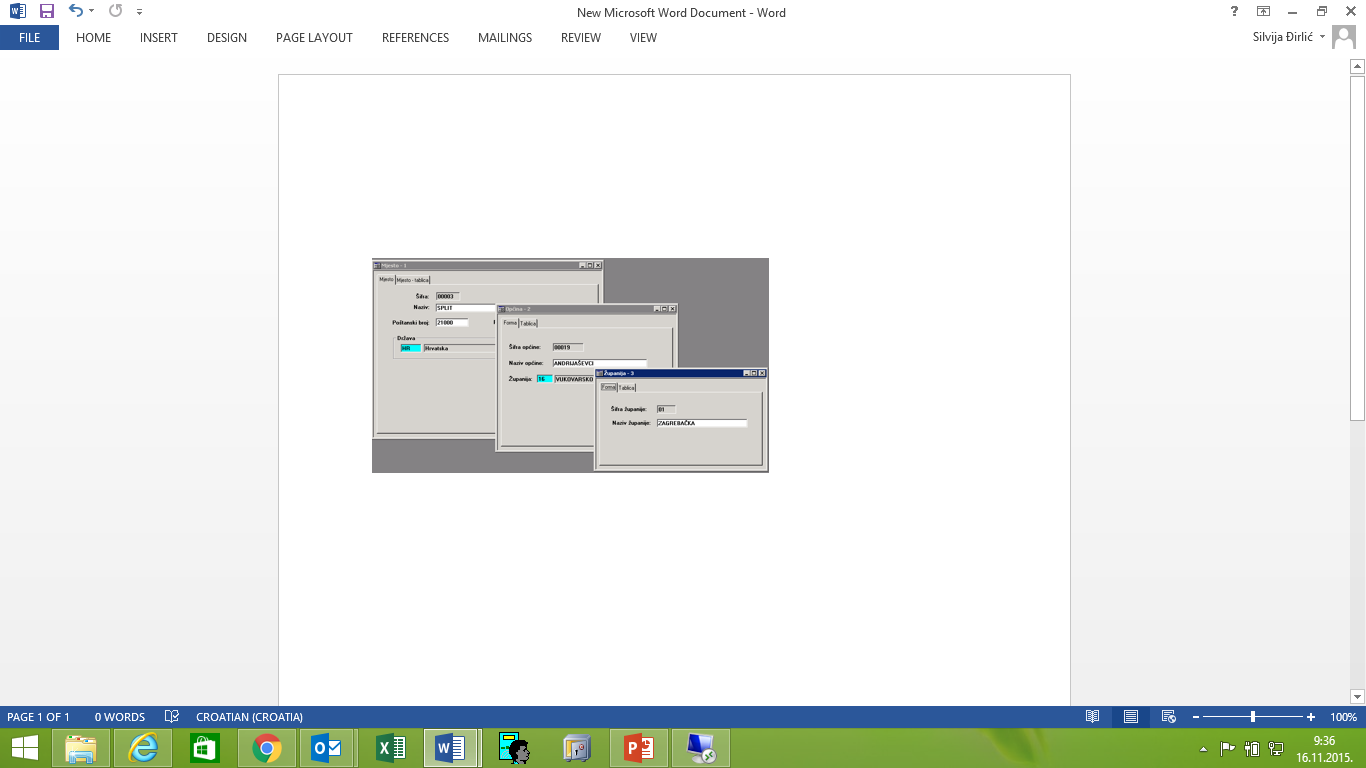 Urudžbeni zapisnik
Organizacijska jedinica
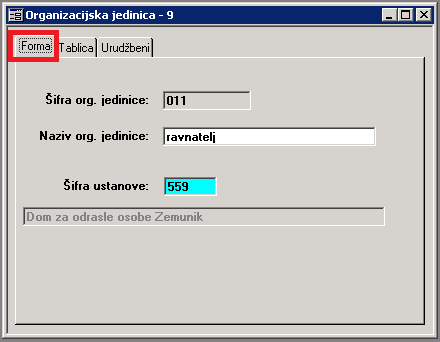 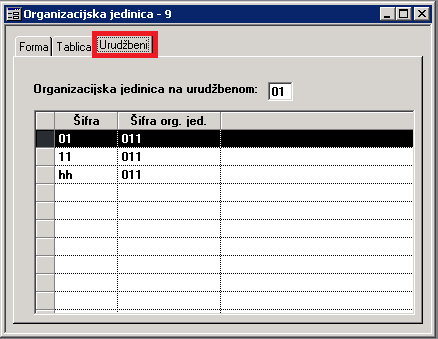 Urudžbeni zapisnik
Referent, Osoba
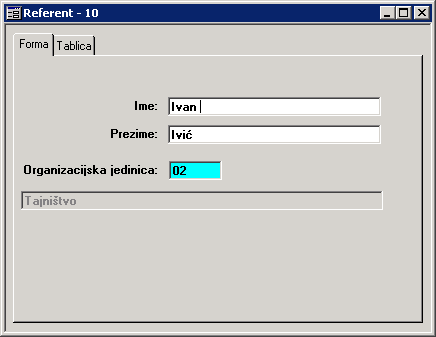 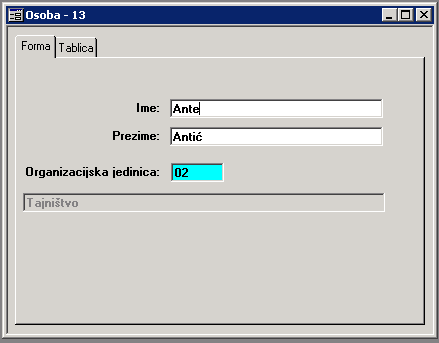 Urudžbeni zapisnik
Vrsta dokumenta
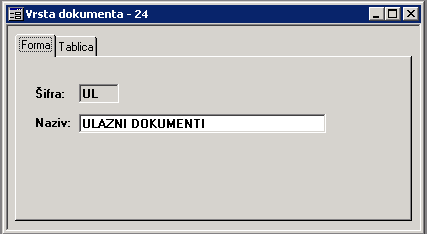 Urudžbeni zapisnik
Popis klasifikacijskih oznaka, Dosje
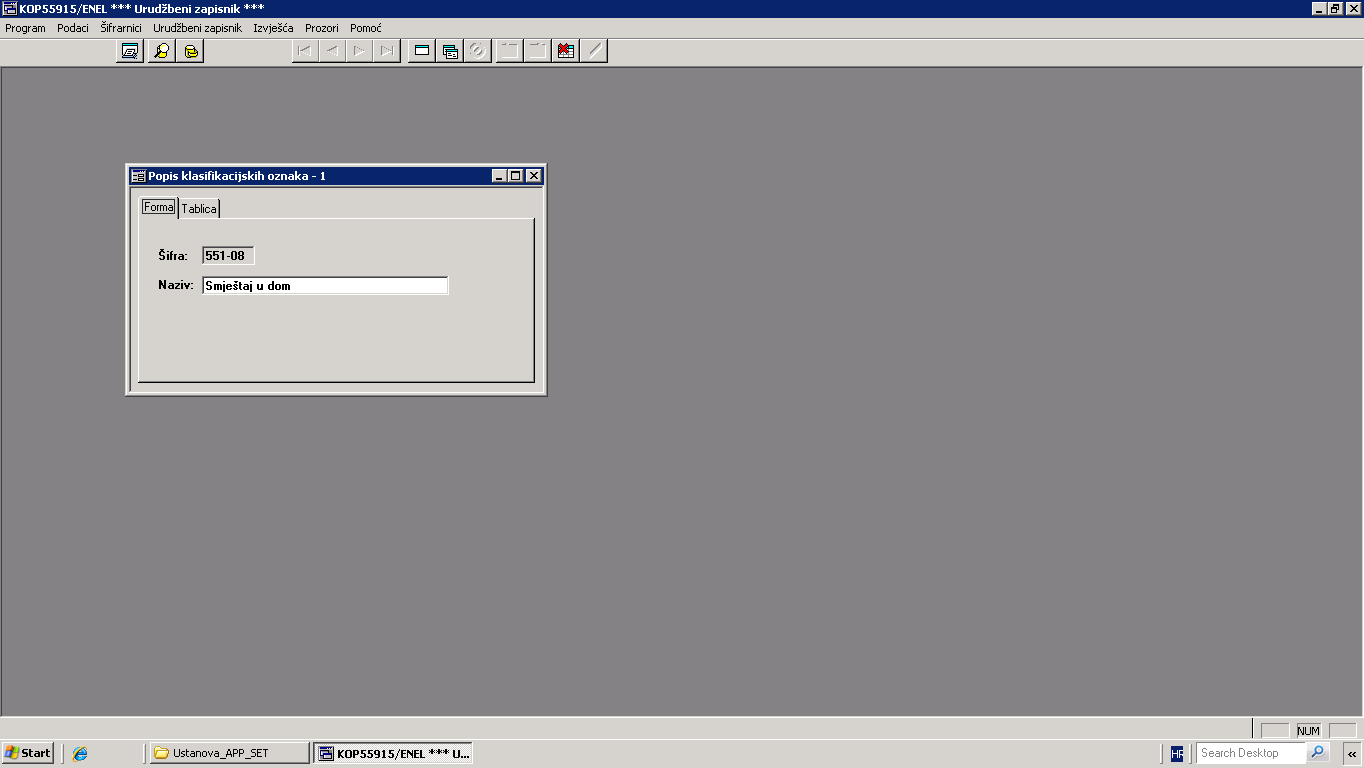 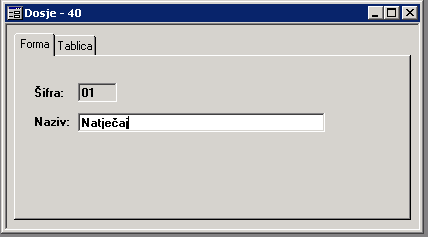 Urudžbeni zapisnik
Brojčana oznaka grada, Brojčana oznaka ustanove
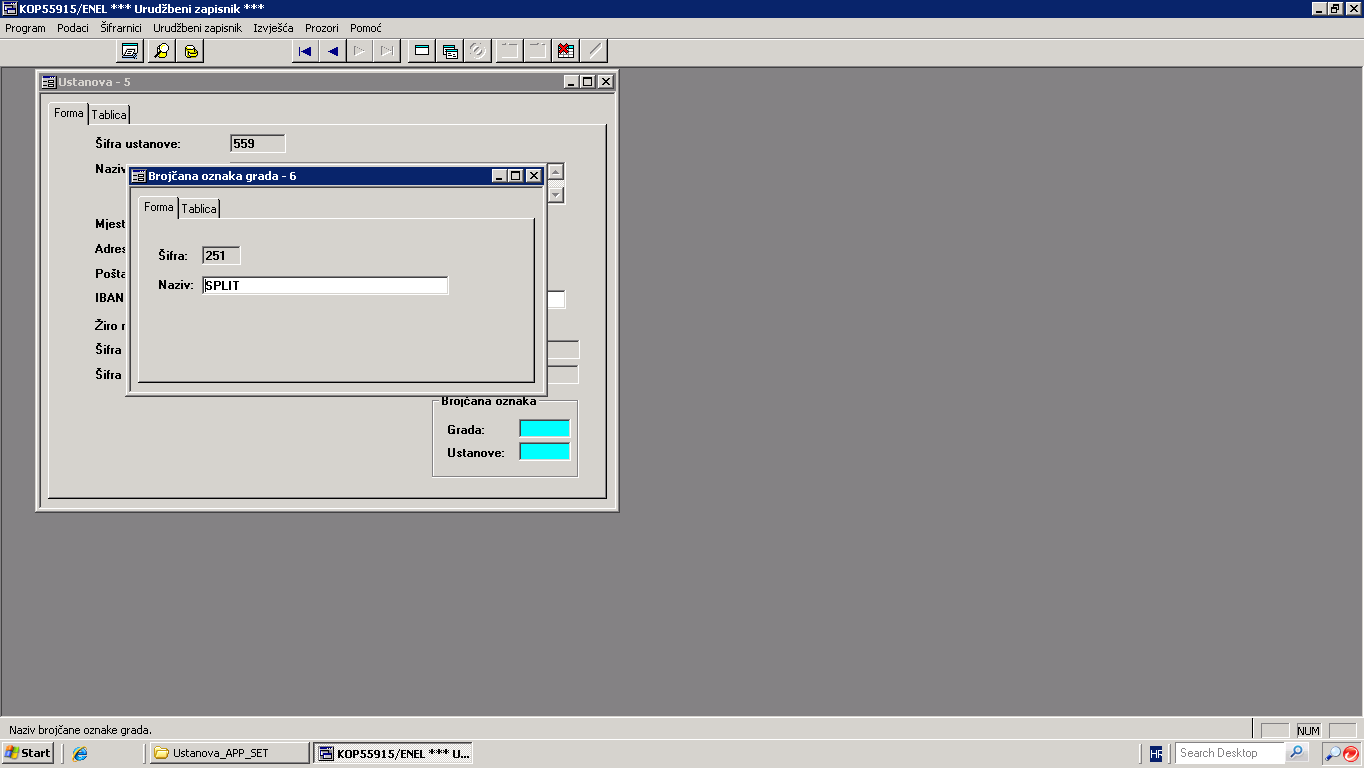 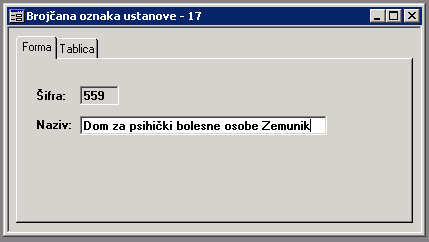 Urudžbeni zapisnik
Status
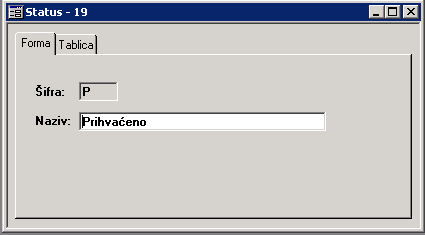 Urudžbeni zapisnik
Partner, Ustanova
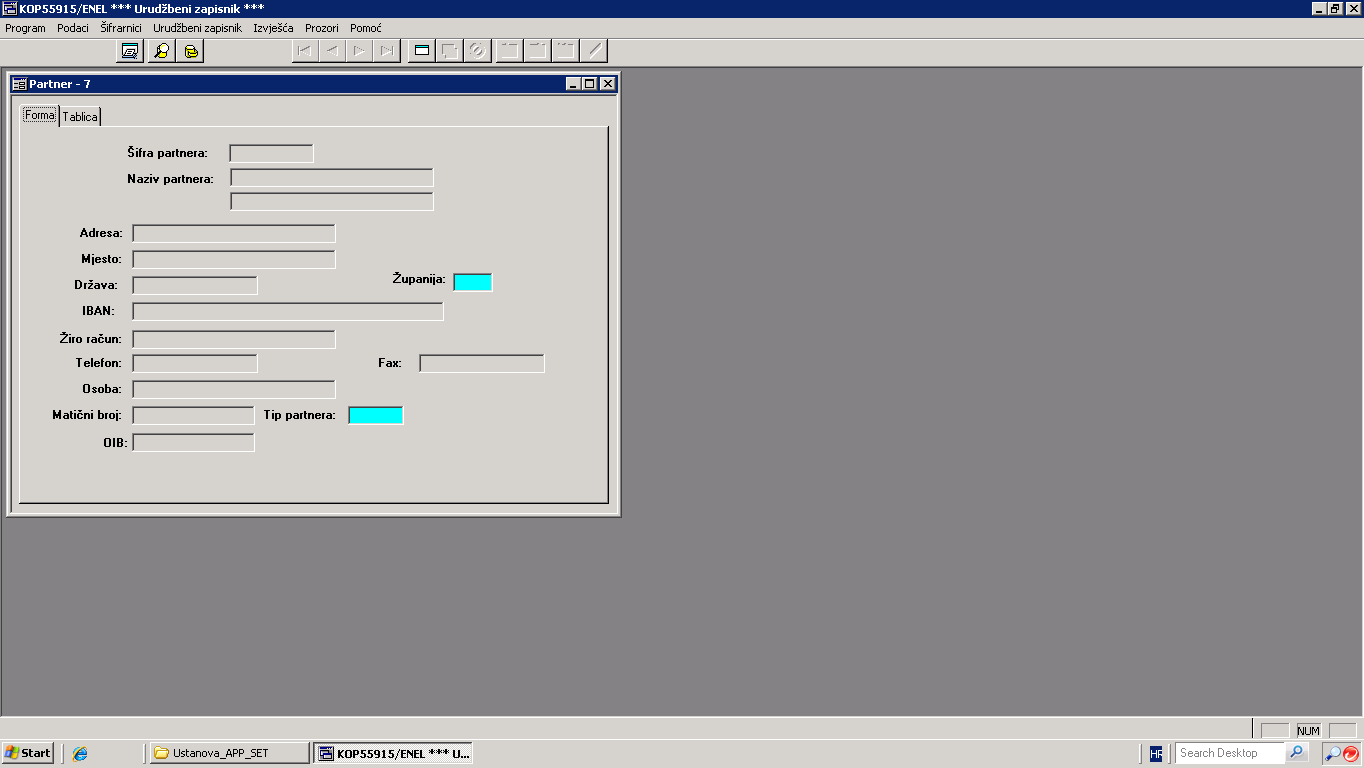 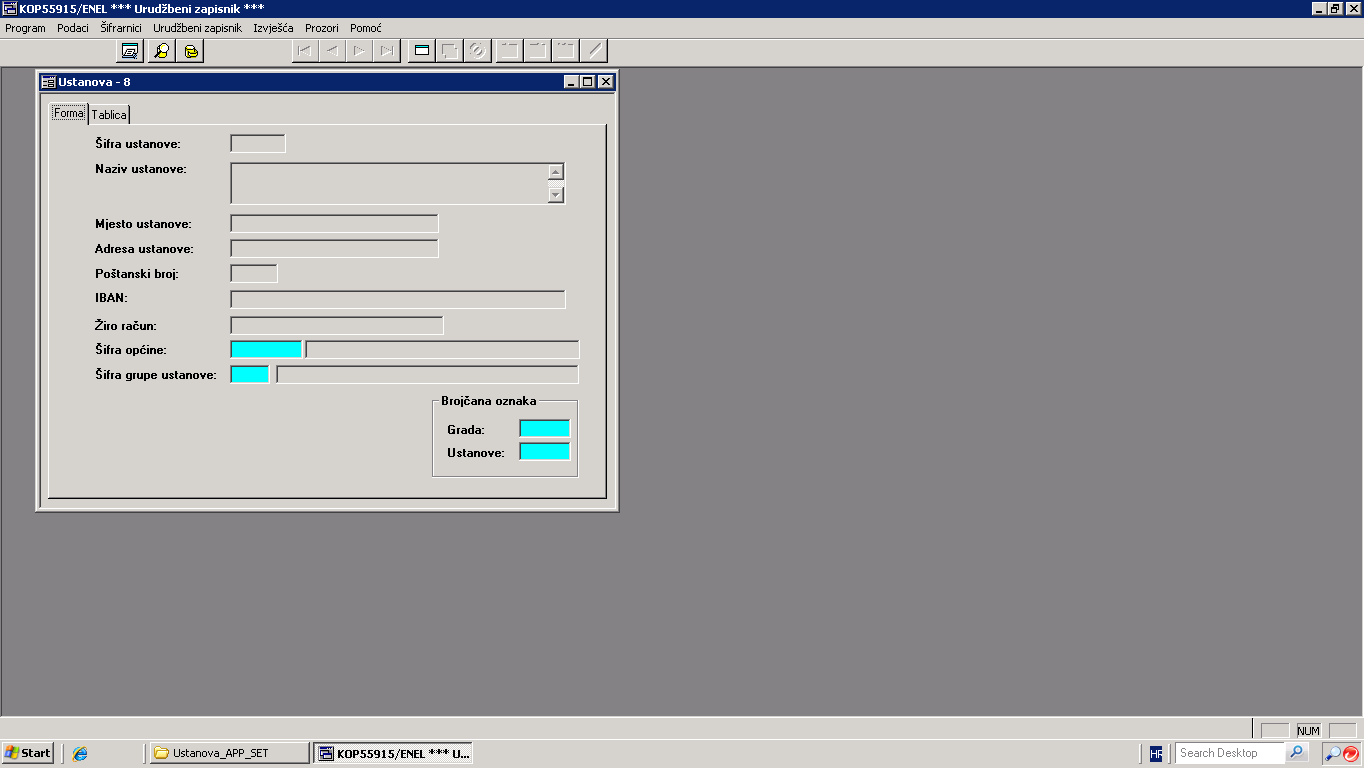 Urudžbeni zapisnik
Popis klasa
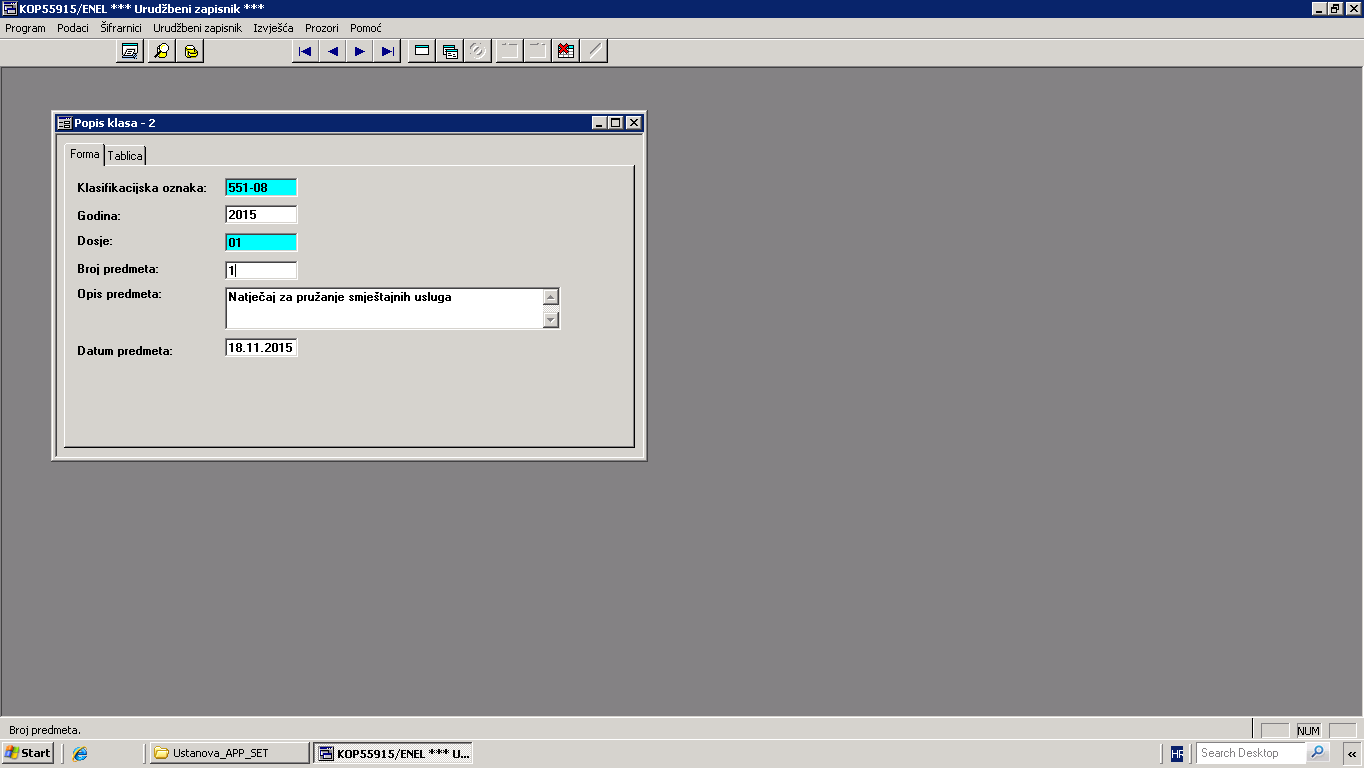 Urudžbeni zapisnik
PREDMET
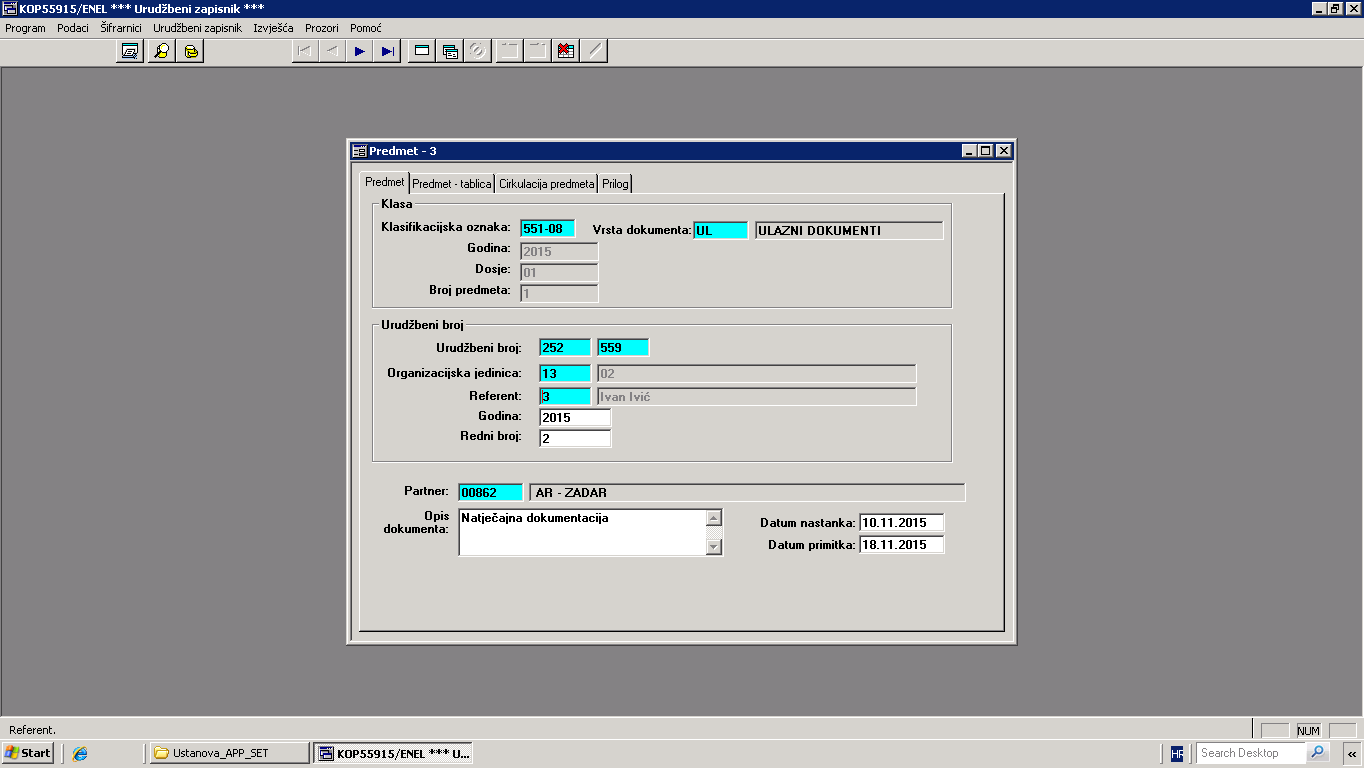 Urudžbeni zapisnik
Urudžbeni zapisnik
Urudžbeni zapisnik
Urudžbeni zapisnik
Popis pristiglih predmeta na dan
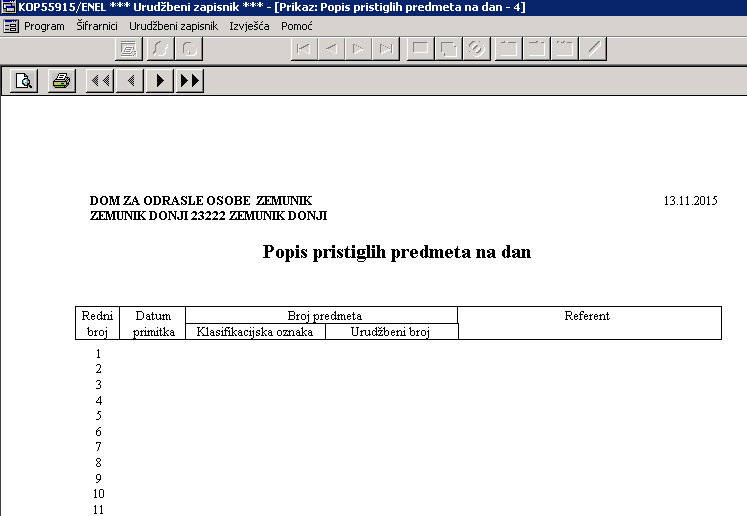 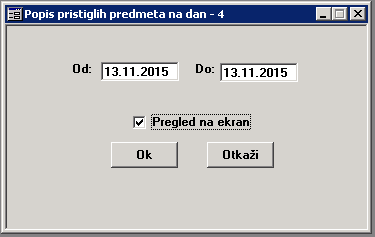 Urudžbeni zapisnik
Popis predmeta po autoru
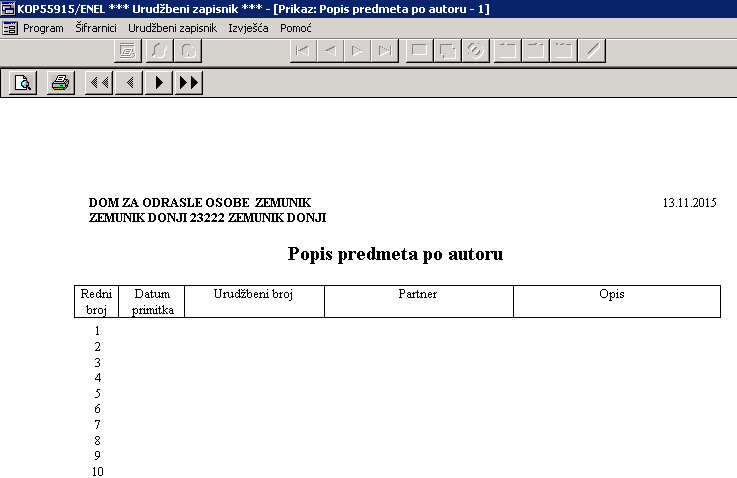 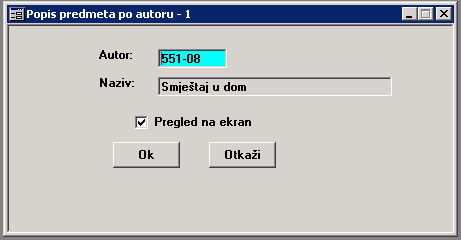 Urudžbeni zapisnik
Popis predmeta po osobama
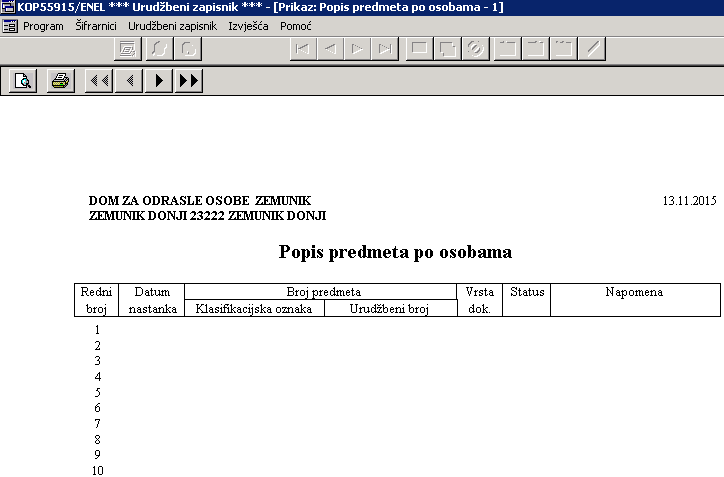 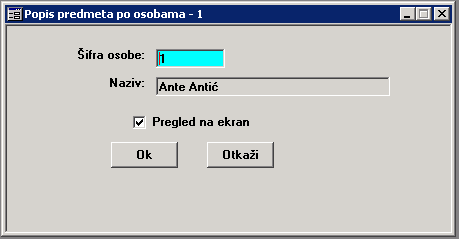 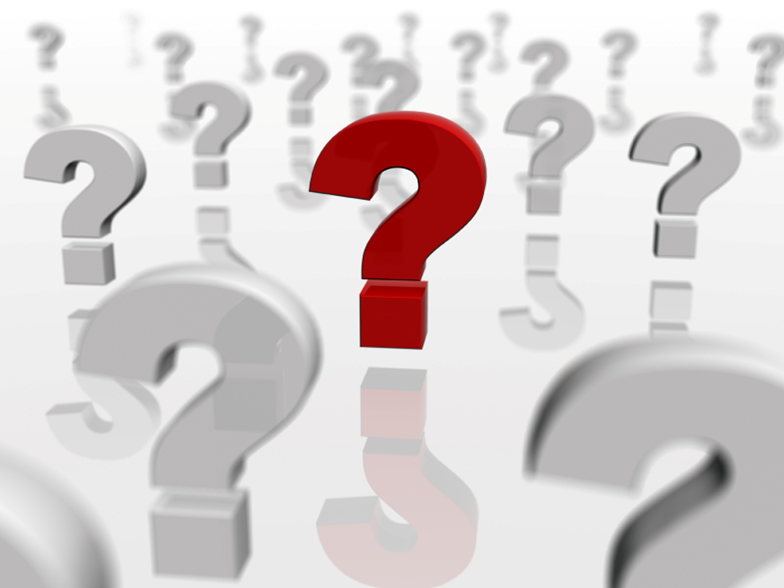